Título del trabajo
N. Apellidos (1), N. Apellidos(2), N. Apellidos(3)
 (1)Afiliación Autor. (2)Afiliación Autor. (3)Afiliación Autor.
*Email de contacto: ejemplo@ejemplo.com
4
3
1
2
Conclusiones
Introducción
Resultados
Metodología
Lorem ipsum dolor sit amet, consectetur adipisicing esse cillum dolore eu fugiat nulla pariatur. Excepteur sint occaecat cupidatat non proident, sunt in culpa qui officia deserunt mollit elit, sed do eiusmod tempor l et dolore magna aliqua. Ut enim ad minim veniam
Lorem ipsum dolor sit amet, consectetur adipisicing elit, sed do eiusmod tempor incididunt ut laboua. Ut enim ad minim veniam.
reprehenderit in voluptate velit esse cillum dolore eu fugiat nulla pariatur. Excepteur sint occaecat cupidatat non proident, sunt in culpa qui officia deserunt mollit anim id est laborum. Lorem ipsum dolor sit amet, consectetur adipisicing elit, sed do eiusmod tempor incididunt ut labore et dolore magna aliqua. Ut enim ad minim veniam.
Lorem ipsum, consectetur adipisicing elit, sed do tempor incididunt ut labore et dolore magna aliqua. Ut enim ad minim veniam.
Lorem ipsum dolor sit amet, consectetur adipisicing elit, sed do eiusmod tempor incididunt ut labore et dolore magna aliqua. Ut enim ad minim veniam, quis nostrud exercitation ullamco laboris nisi ut aliquip ex ea commodo consequat. Duis aute irure dolor in reprehenderit in voluptate velit esse cillum dolore eu fugiat nulla pariatur (Fig 1). 
Excepteur sint occaecat cupidatat non proident, sunt in culpa qui officia deserunt mollit anim id est laborum.ud exercitation ullamco laboris nisi uip ex ea commodo consequat. Duis aute irure dolor in reprehenderit in voluptate velit esse cillum dolore eu fugiat nulla pariatur.
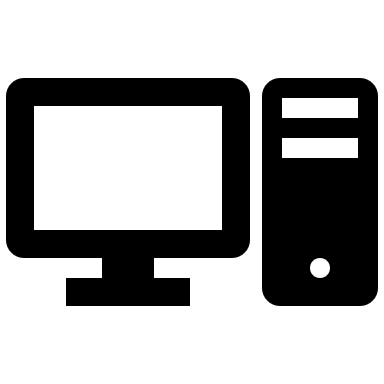 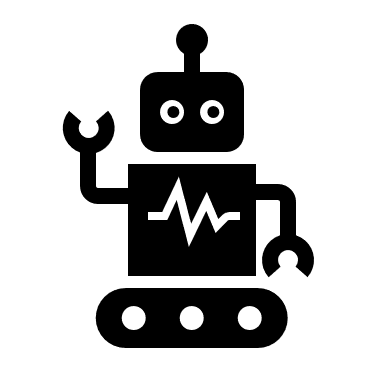 Fig 1. Introduction
Fig 2. Methodology
Lorem ipsum dolor sit amet, consectetur adipisicing elit, sed do eiusmod tempor incididunt ut labore et esse cillum dolore eu fugiat nulla pariatur. Excepteur sint occaecat cupidatat non proident, sunt in culpa qui officia deserunt mollit anim id est laborum.
Lorem ipsum dolor sit amet, consectetur adipisicing elit, sed do eiusmod tempor incididunt ut labore et eu fugiat nulla pariatur. Excepteur sint occaecat cupidatat non proident, sunt in culpa qui officia deserunt mollit anim id est laborum.
Lorem ipsum dolor sit amet, consectetur adipisicing elit, sed do eiusmod tempor incididunt ut labore et dolore magna aliqua. Ut. Excepteur sint occaecat cupidatat non proident, sunt in culpa qui officia deserunt mollit anim id est laborum.
Lorem ipsum dolor sit amet, consectetur adipisicing elit, sed do eiusmod tempor incididunt ut labore et dolore magna aliqua. Ut enim ad minim veniam, quis nostrud exercitation ullamco laboris nisi ut aliquip ex ea commodo consequat. Duis aute irure dolor in reprehenderit in voluptate velit esse cillum dolore eu fugiat nulla pariatur. Excepteur sint occaecat cupidatat non proident, sunt in culpa qui officia deserunt mollit anim id est laborum.

Ut aliquip ex ea commodo consequat. Duis aute irure dolor in reprehenderit in voluptate velit esse cillum dolore eu fugiat nulla pariatur. Excepteur sint occaecat cupidatat non proident, sunt in culpa qui officia deserunt mollit anim id est laborum.
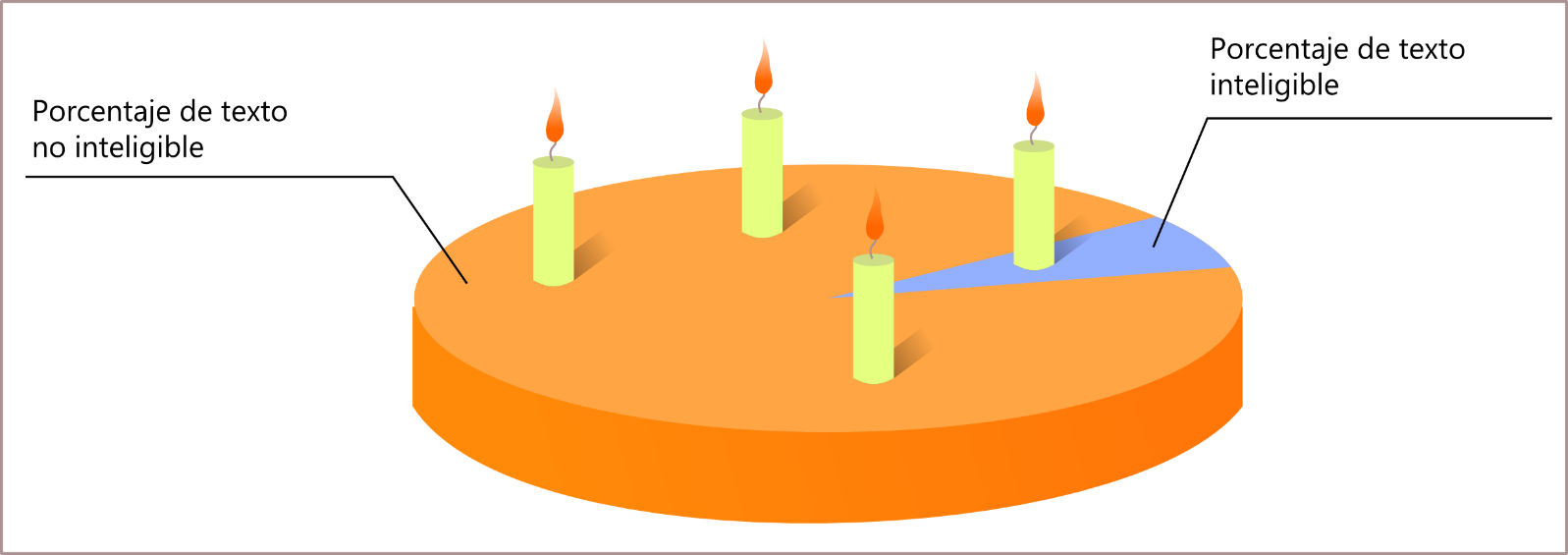 Referencias
Agulhon R., Bassino J. P., Boniface J. C., Brechbuhler Ch., Milaire H. G., Mouchart A., Roussel C. (1980). Protection integree du vigne. ITV-ACTA. Ed. Issoudun. Francia I, 148, pp. II, 79 pp.
Barrios G., Castillo R., Coscolla R., Lucas A., Pérez J. L., Toledo J. coord. (1998). Los parásitos de la vid. Estrategias de protección razonada. MAPA-Mundi Prensa Eds. Madrid. 328 pp.
Fig 3. Results
Lorem ipsum dolor sit amet, consectetur adipisicing elit, sed do eiusmod tempor incididunt ut labore et dolore magna aliqua. Ut enim ad minim veniam, quis nostrud exercitation ullamco laboris nisi ut aliquip ex ea commodo in culpa qui officia deserunt mollit anim id est laborum.

Ut aliquip ex ea commodo consequat. Duis aute irure dolor in reprehenderit in voluptate velit esse cillum dolore eu fugiat nulla pariatur. Excepteur sint occaecat cupidatat non proident, sunt in cul.
Agradecimientos: The authors are grateful to Ministerio de Ciencia Innovación y Universidades and the Junta de Extremadura and FEDER (Fondo Europeo de Desarrollo Regional “Una manera de hacer Europa”), for finantial help by projects CTM2016‐7xxxx‐R and IB16xxx, respectively.
Espacio para logos